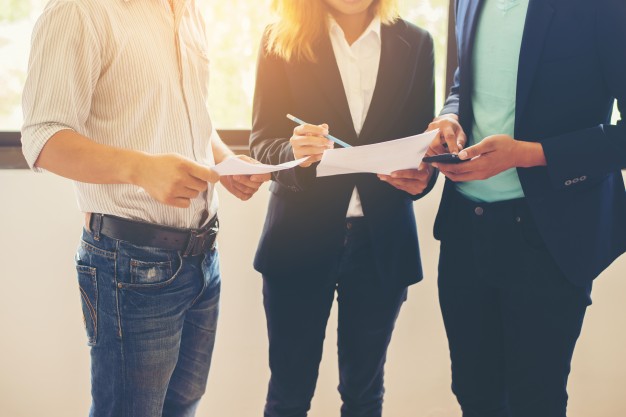 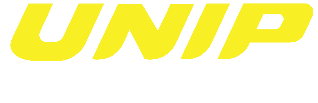 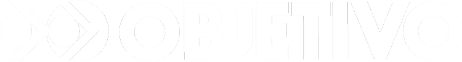 O QUE A INTELIGÊNCIA ARTIFICIAL PROPORCIONA PARA O GRUPO UNIP-OBJETIVO
Marcello Vannini
Diretor de Tecnologia
Tecnologia e Desenvolvimento do Grupo UNIP-Objetivo
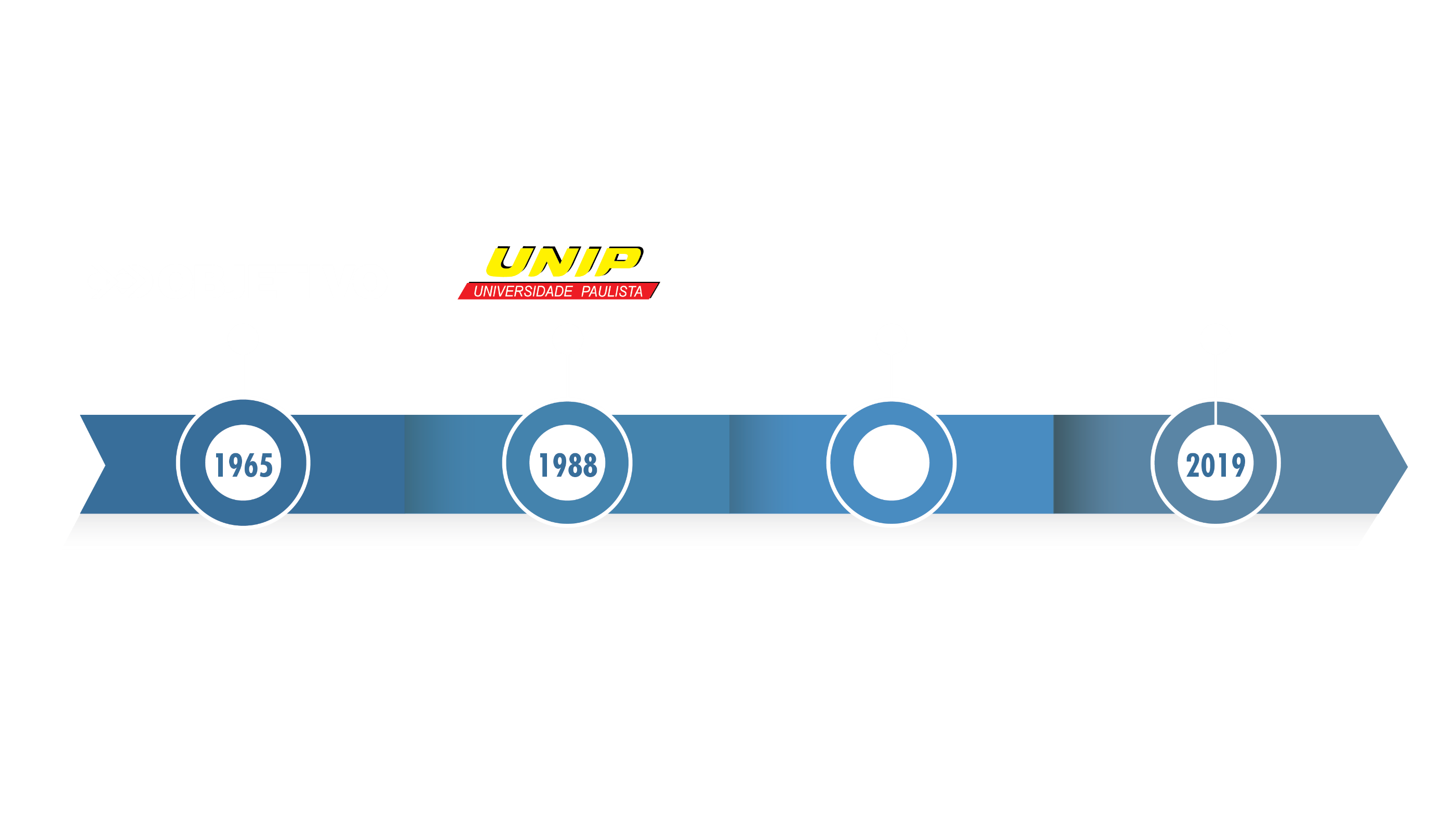 APRESENTAÇÃO INSTITUCIONAL
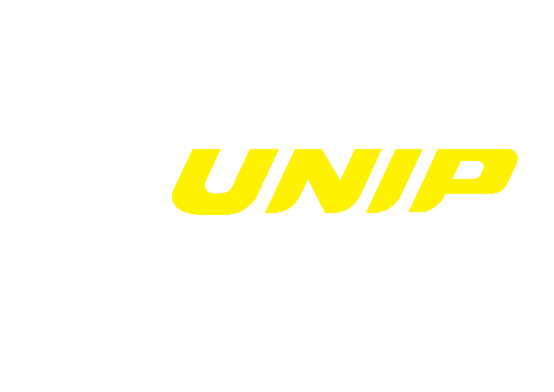 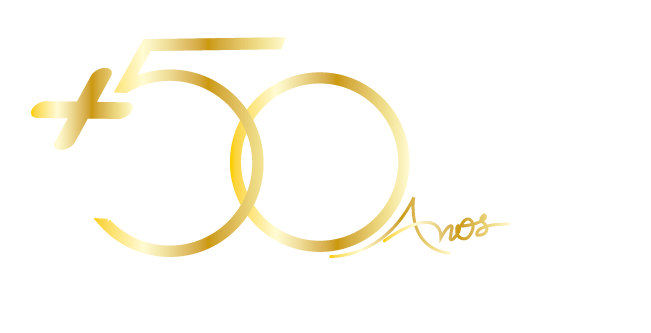 2006
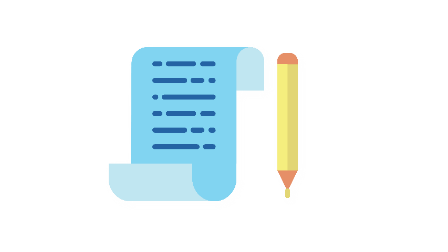 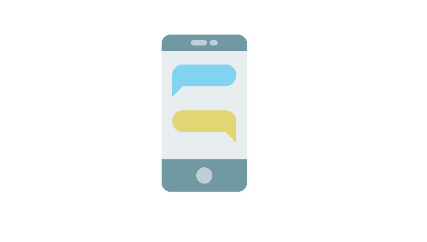 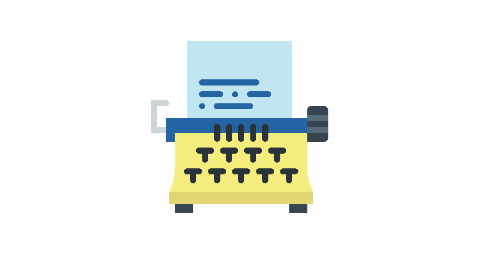 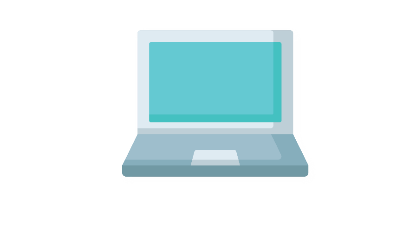 O MAIOR GRUPO BRASILEIRO DE EDUCAÇÃO DO PAÍS​
DA EDUCAÇÃO INFANTIL À PÓS-GRADUAÇÃO
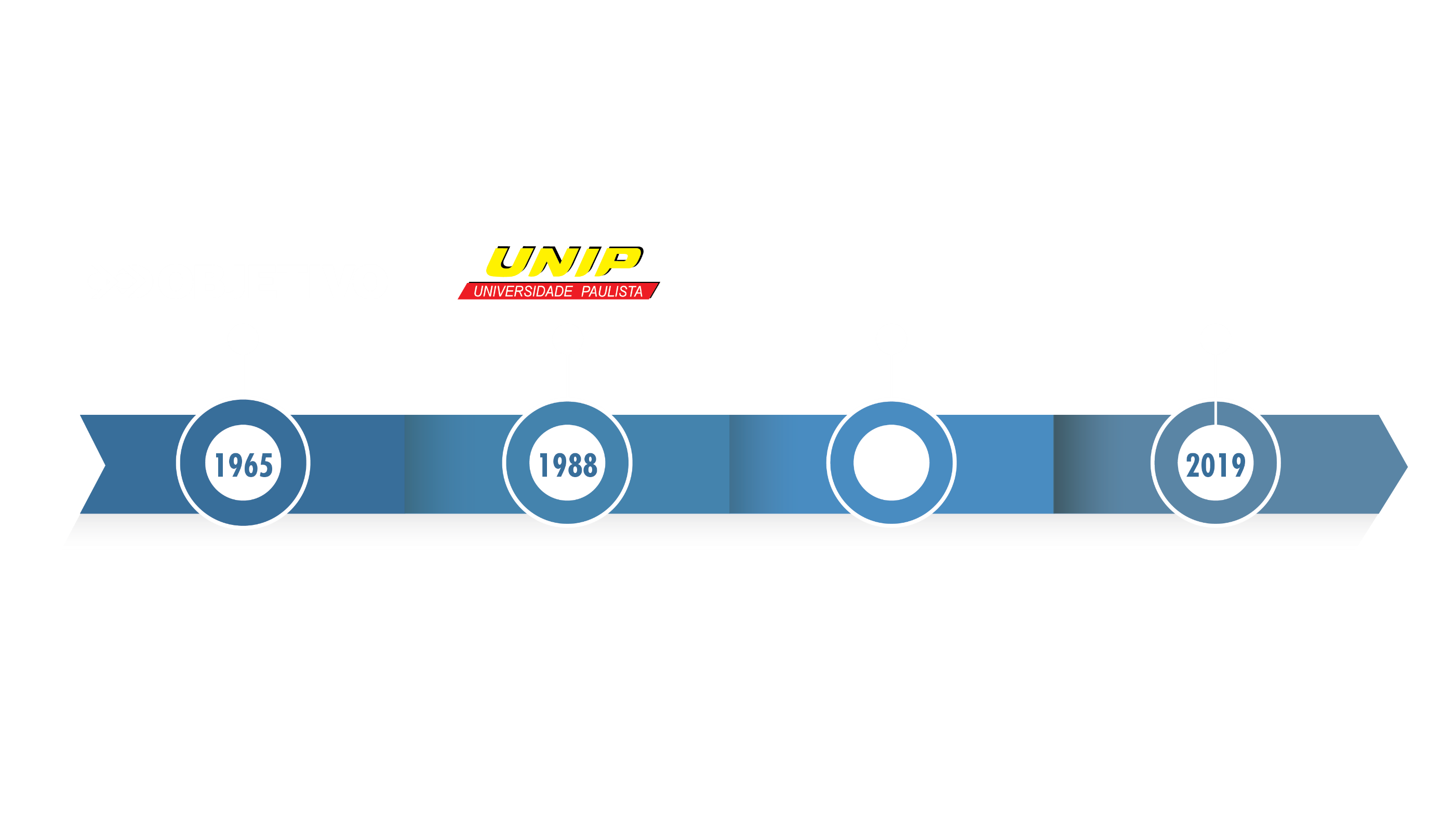 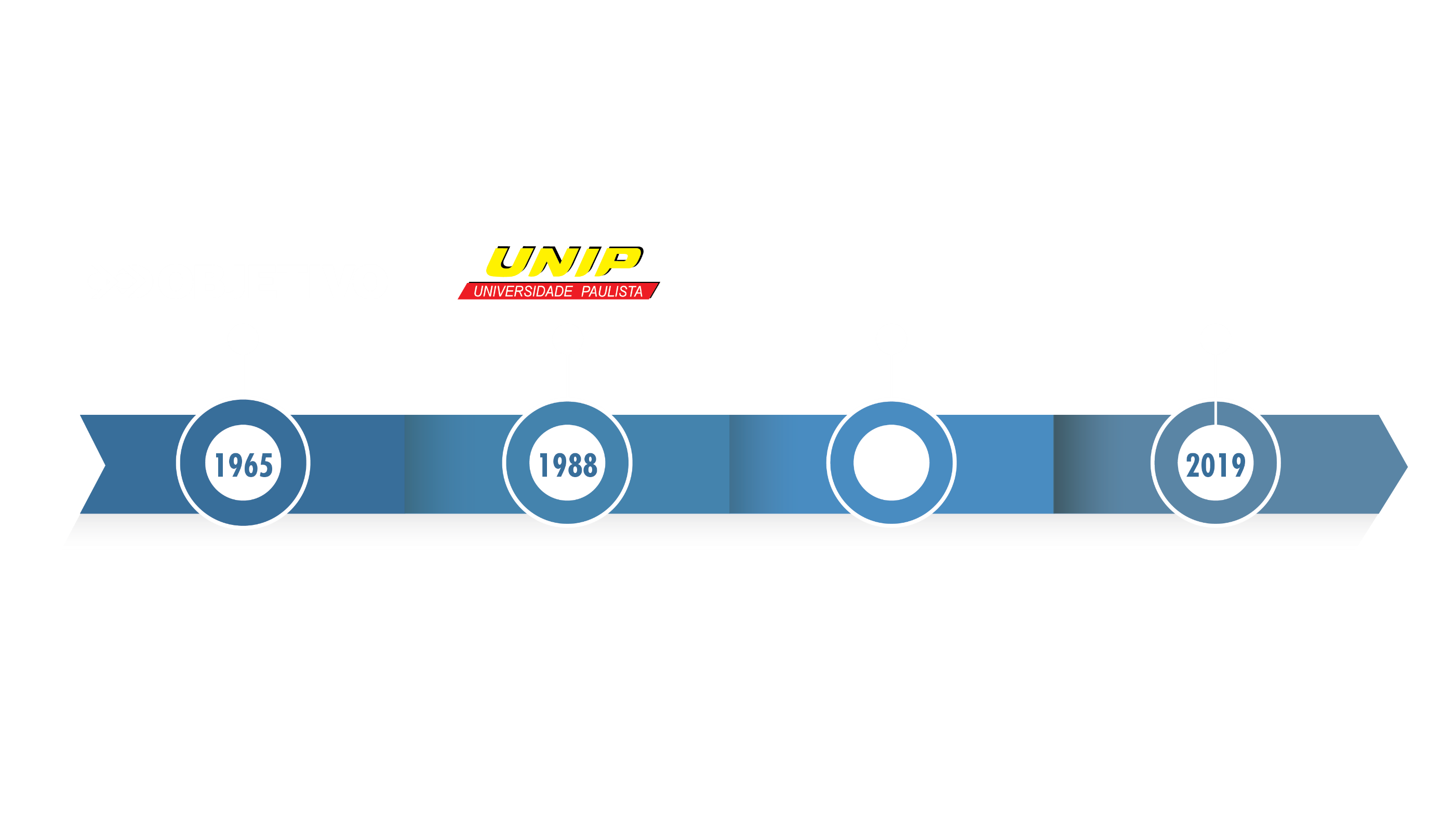 CAMPI
(ENSINO PRESENCIAL)
27
ESCOLAS CONVENIADAS
948
EM TODO O BRASIL E NO JAPÃO
ESTADO DE SÃO PAULO, BRASÍLIA, GOIÂNIA E MANAUS
12
CURSINHOS
EM SÃO PAULO
MAIS DE
POLOS EaD
900
15
EM TODO O BRASIL
COLÉGIOS
EM SÃO PAULO
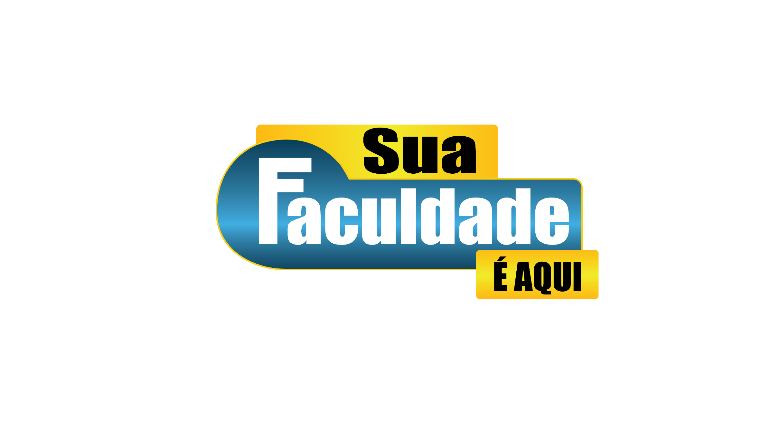 ESTADOS
23
NO BRASIL COM A 
SUA FACULDADE
Número total de alunos
CAMPI
(ENSINO PRESENCIAL)
53
770 mil
EM TODO O BRASIL
CRESCIMENTO NO PAÍS
Número de ingressos em cursos de graduação por modalidade de ensino – 2007-2017
Entre 2007 e 2017, o número de ingressos variou positivamente 19,0% nos cursos de graduação presencial e mais de três vezes (226,0%) nos cursos a distância.
"Você não pode gerenciar aquilo que você não mede."
(Peter Drucker e W. Edwards Deming)
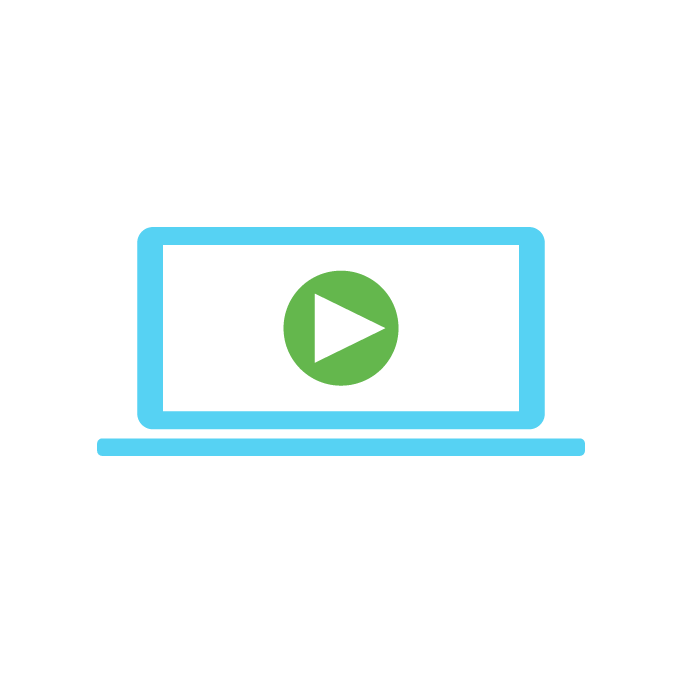 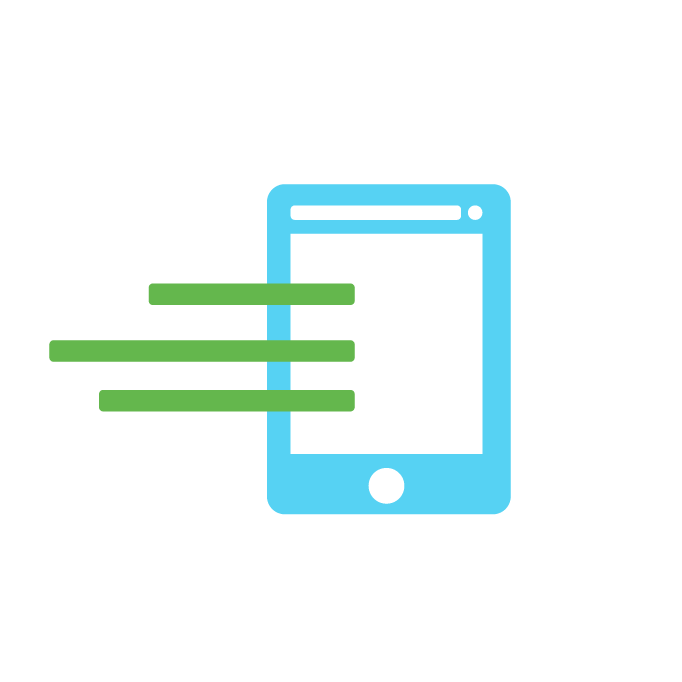 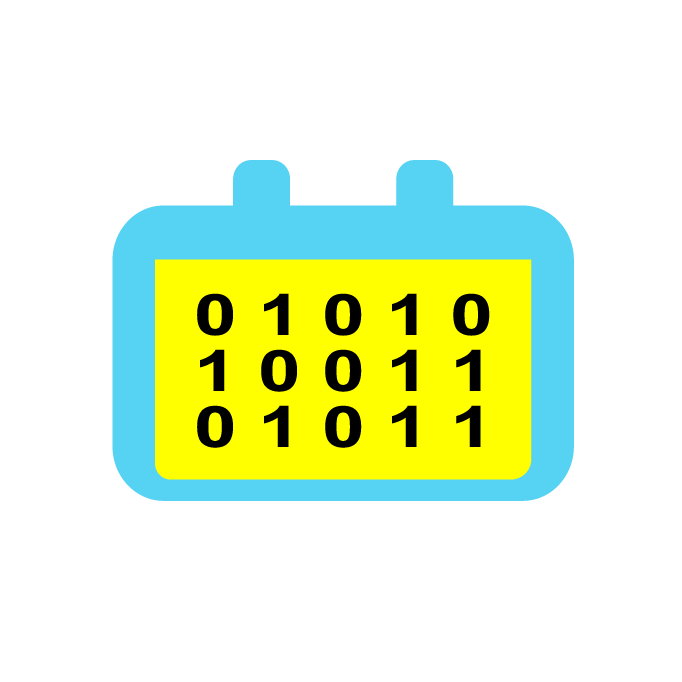 By 2021
 58% 
of the population will 
be using the Internet 
up from 44% in 2016.
By 2021
3.5 
networked devices and 
connections per person 
up from 2.3 in 2016.
By 2021
 53 Mbps  
average broadband 
speed up from 27.5 Mbps in 2016.
By 2021
61 GB 
of the Internet traffic 
per month, per user 
up from 24 GB in 2016.
By 2021
 80% 
80% of all Internet traffic will be video  
up from 67% in 2016.
By 2021
 20 Mbps   
average mobile 
Speed up from 6.8 Mbps in 2016.
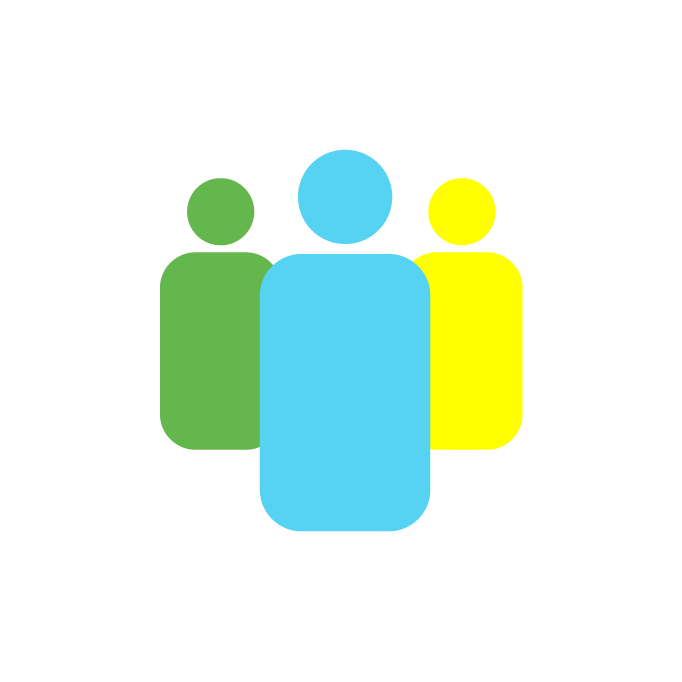 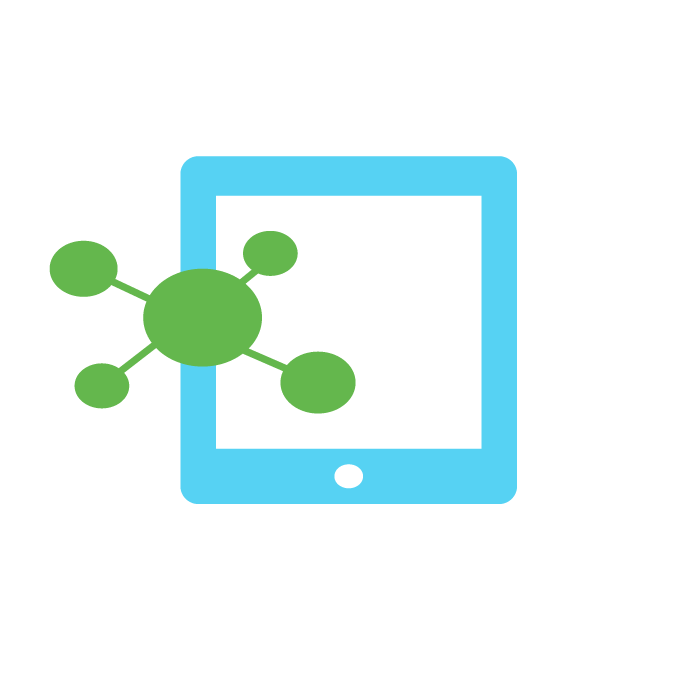 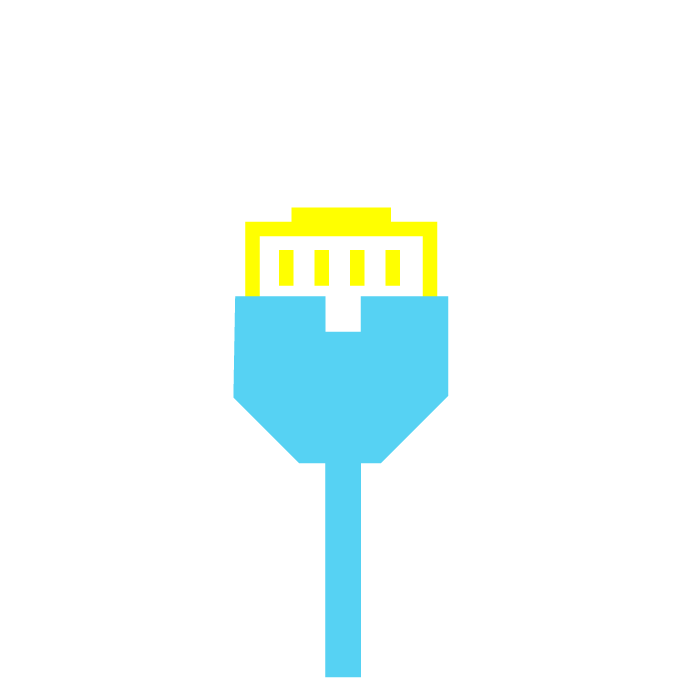 Fonte: Cisco VNI Global IP Traffic Forecast, 2016-2021.
MCAFEE, Andrew et al. Big data: the management revolution. Harvard business review, v. 90, n. 10, p. 60-68, 2012.
[Speaker Notes: ESTA FRASE ESCLARECE A IMPORTÂNCIA DE SE CONHECER MAIS SOBRE O NEGÓCIO COM A EXPLOSÃO DOS DADOS,]
QUAIS SÃO OS RECURSOS TECNOLÓGICOS QUE SUSTENTAM A TRANSFORMAÇÃO DIGITAL?
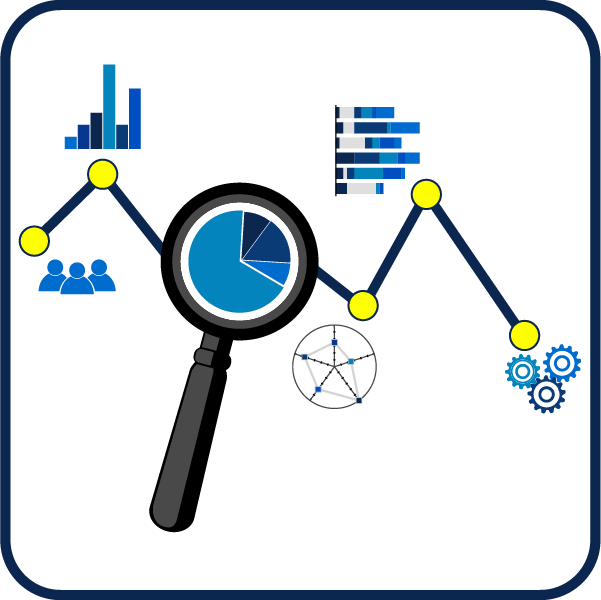 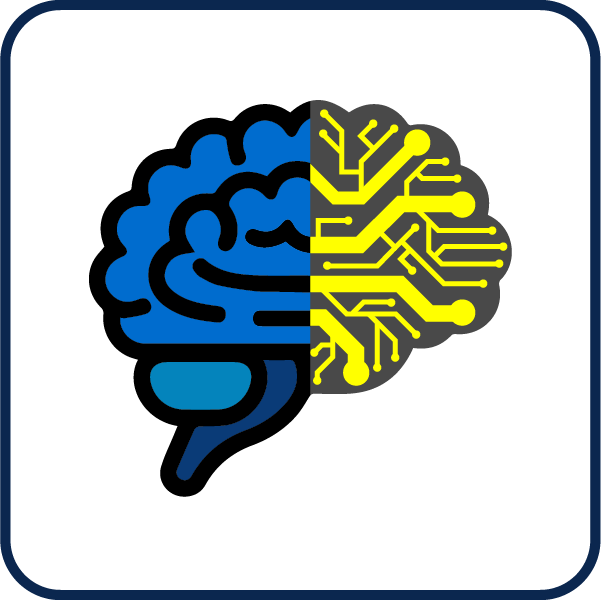 Big Data e Analytics
Inteligência artificial
[Speaker Notes: Há uma diversidade de definições encontradas sobre Big Data e de forma semelhante se repete no que diz respeito as técnicas e tecnologias do Big Data. McKinsey [5] 

No que diz respeito as técnicas de análise de Big Data, foram apresentadas 26 técnicas dentre elas são mencionadas as técnicas de classificação, clusterização, mineração de dados, linguagem natural e aprendizado de máquina.

Business intelligence (BI): Inteligência de negócios (ou Business Intelligence, em inglês) refere-se ao processo de coleta, organização, análise, compartilhamento e monitoramento de informações que oferecem suporte a gestão de negócios. É um conjunto de técnicas e ferramentas para auxiliar na transformação de dados brutos em informações significativas e uteis a fim de analisar o negócio. 

; Extract, transform, and load (ETL); R; Visualization e Non-relational database. Estas tecnologias já são utilizadas em quantidade de dados de menor volume, agora o desafio é utilizar técnicas e tecnologias já conhecidas e juntamente com técnicas inovadoras explorar o grande potencial do Big Data.


O avanço da tecnologia tem permitido que incontáveis dados sejam trocados entre as pessoas por meio de diferentes ferramentas. Quando estas trocas apresentam um grande volume de dados variáveis, que podem ser analisado e processados em alta velocidade, toda essa carga de informação recebe o nome de Big Data.
Os dados podem vir de sites, posts de redes sociais, relatórios financeiros, ferramentas de CRM, aplicativos para smartphones, registros de IPs, imagens, vídeos, músicas e vários outros tipos de fonte. Eles são classificados como estruturados (por exemplo, dados catalogados e separados em planilhas de Excel) e não estruturados (como se fossem “virgens” de alguma análise; dados brutos). Ao trabalho de refino e análise por algoritmos e softwares de alta capacidade processual, damos o nome de Big Data Analytics.

Vamos recapitular: BI interpreta as informações existentes na realidade e rotina da empresa, definindo assim as melhores hipóteses. Já Big Data, ou melhor dizendo, Big Data Analytics, aponta para novos caminhos a partir da busca e estruturação de dados que vão tornar o primeiro processo mais rico e eficiente.
Agora que você já sabe que soluções de Big Data Analytics mineram dados com precisão inigualável e que ferramentas de B.I. tangibilizam informações para facilitar decisões.

Ao lado do Big Data, temos visto a computação cognitiva, também conhecida como Inteligência Artificial, é o desenvolvimento de sistemas computacionais modelados no cérebro humano [9]. O termo surgiu a primeira vez em 1956, em uma conferência na Universidade Dartmouth College, onde McCarthy criou o termo “Inteligência Artificial” e definiu como a ciência e engenharia de máquinas inteligentes[10]

Por meio da junção de big data e computação cognitiva é possível análises e soluções inteligentes. Como as ferramentas de computação tradicional não conseguem extrair valor e veracidade destas quantidades cada vez maior de dados, a computação cognitiva encontra no big data o que precisa para crescer, assim quanto mais dados mais os sistemas aprendem.]
INTELIGÊNCIA ARTIFICIAL NA EDUCAÇÃO
LINGUAGEM NATURAL
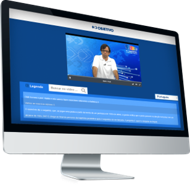 Assista à videoaula
INTELIGÊNCIA  ARTIFICIAL NA EDUCAÇÃO
Aprendizagem Adaptativa e 
Trilha de Aprendizagem
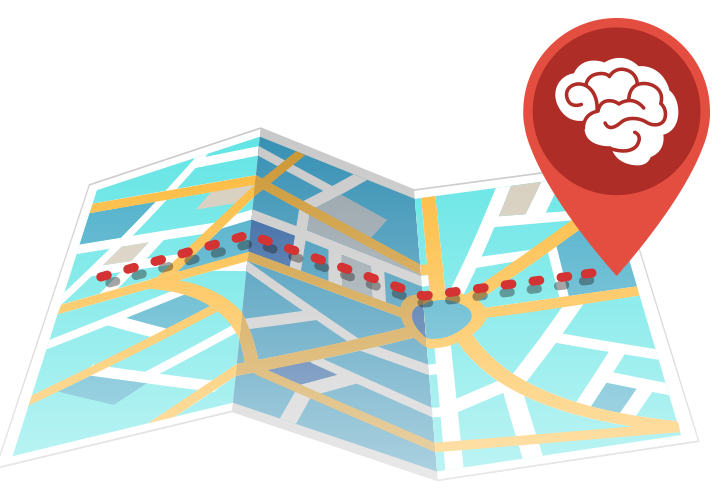 CLASSIFICAÇÃO
ESTATÍSTICAS
APRENDIZAGEM DE MÁQUINA
INTELIGÊNCIA ARTIFICIAL NA EDUCAÇÃO
Aprendizagem Adaptativa e 
Trilha de Aprendizagem
Possibilita o ensino dentro e fora da sala de aula, proporcionando aos alunos uma forma mais interativa de aprender ou praticar o que é ensinado na escola.
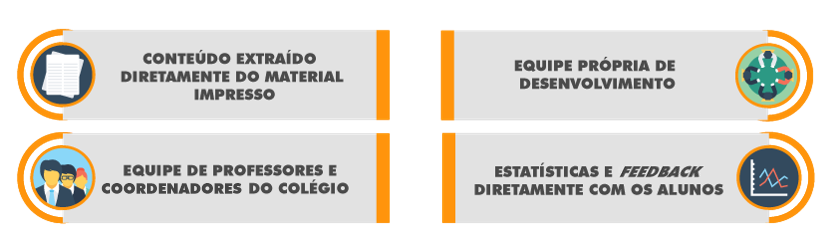 CHATBOT
Linguagem natural 
Aprendizagem de máquina
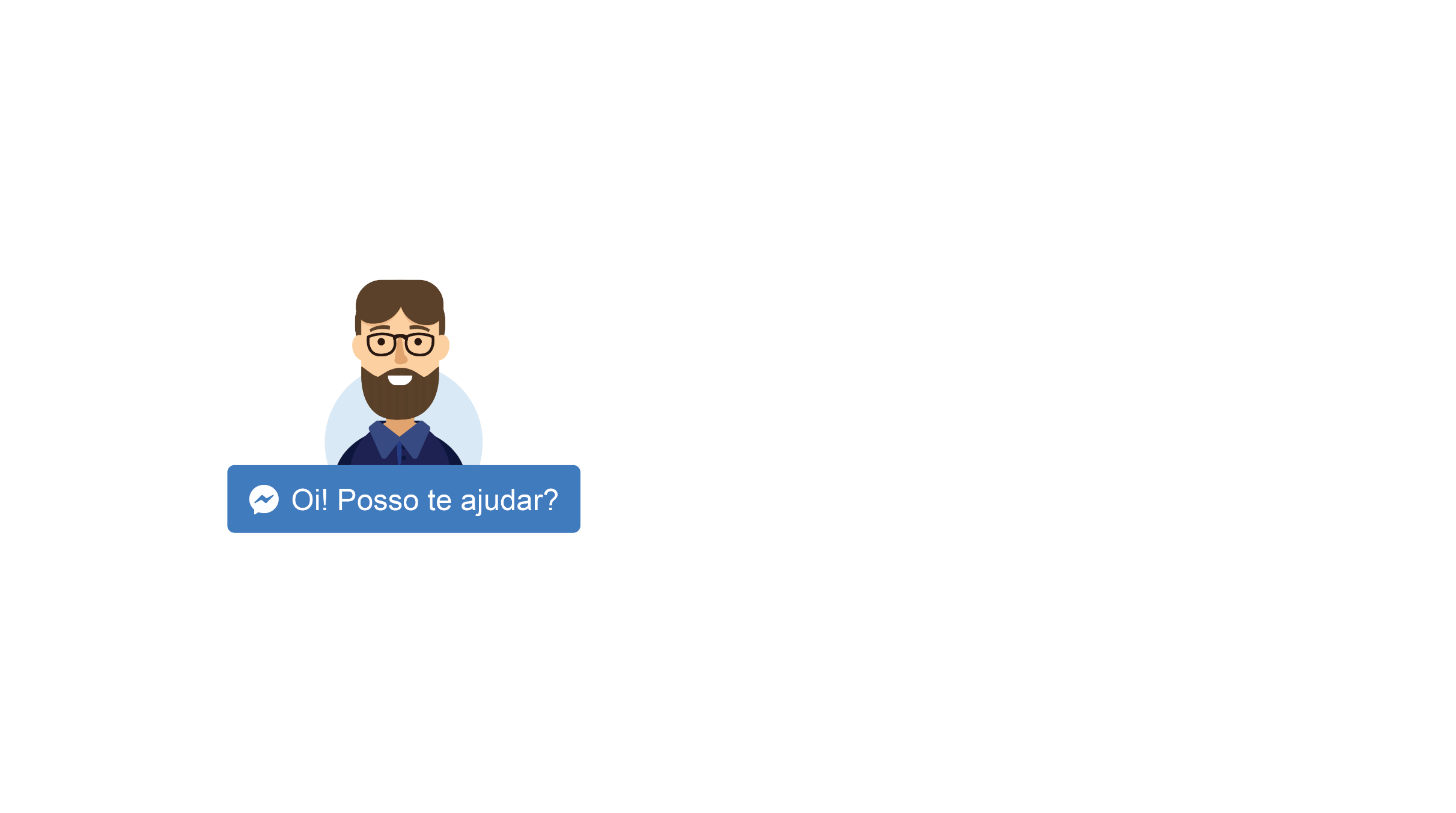 QUANTIDADE DE INTERAÇÕES – CHATBOT
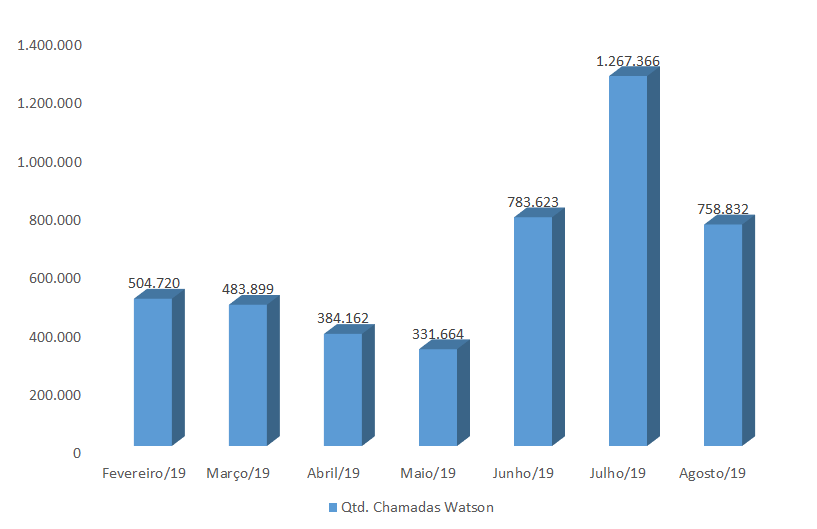 UNIP ANALYTICS (UA)
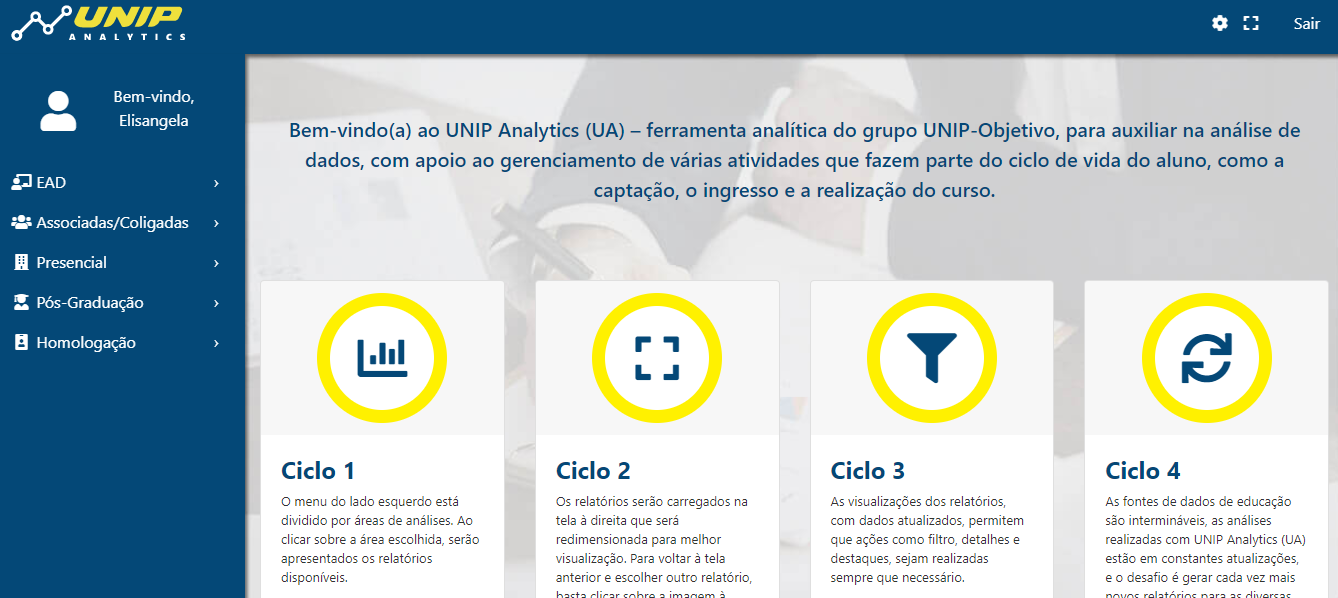 MINERAÇÃO DE DADOS
"CLUSTERIZAÇÃO"
VISUALIZAÇÃO
ETL
COMO SÃO REALIZADAS AS EXTRAÇÕES DA INFORMAÇÃO?
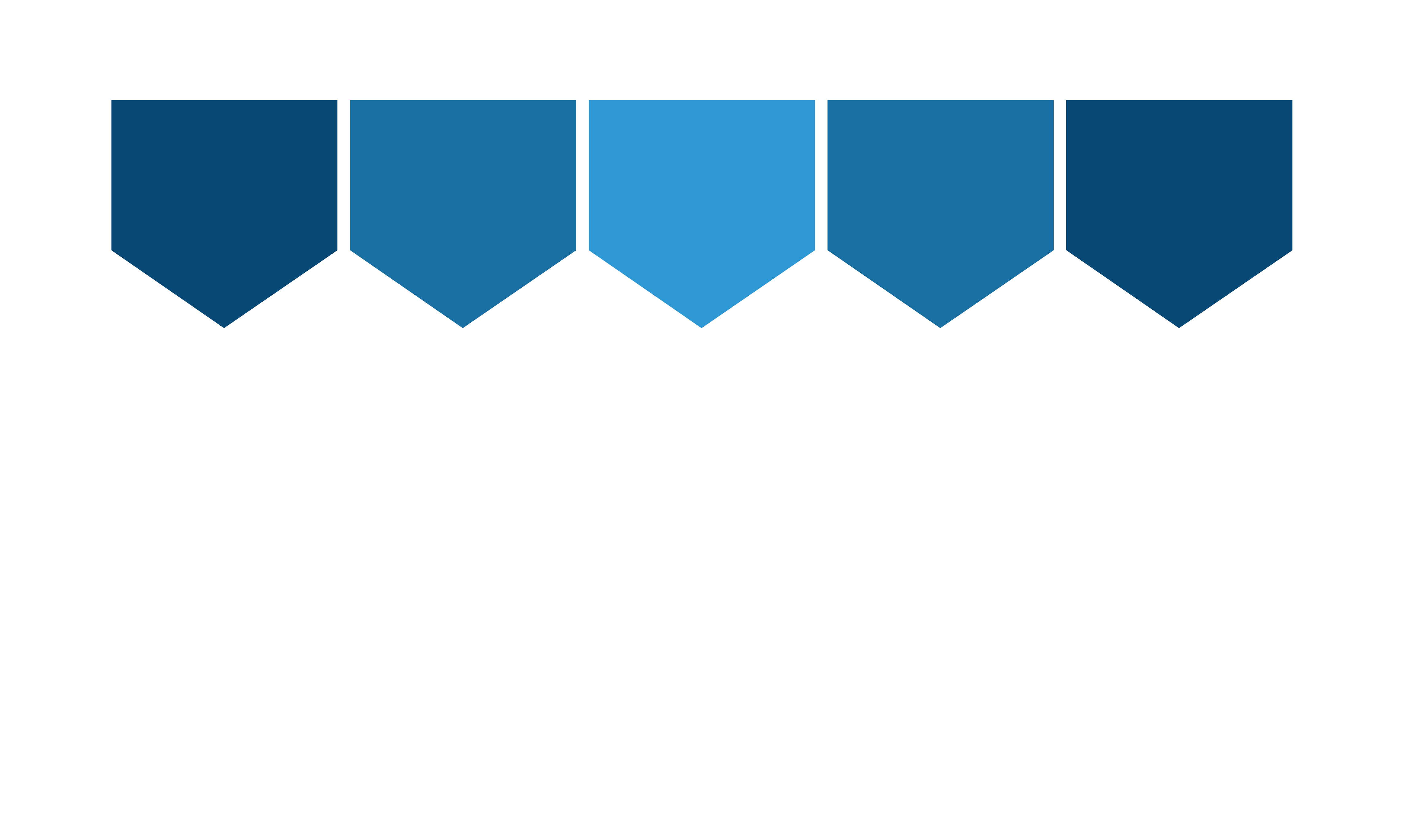 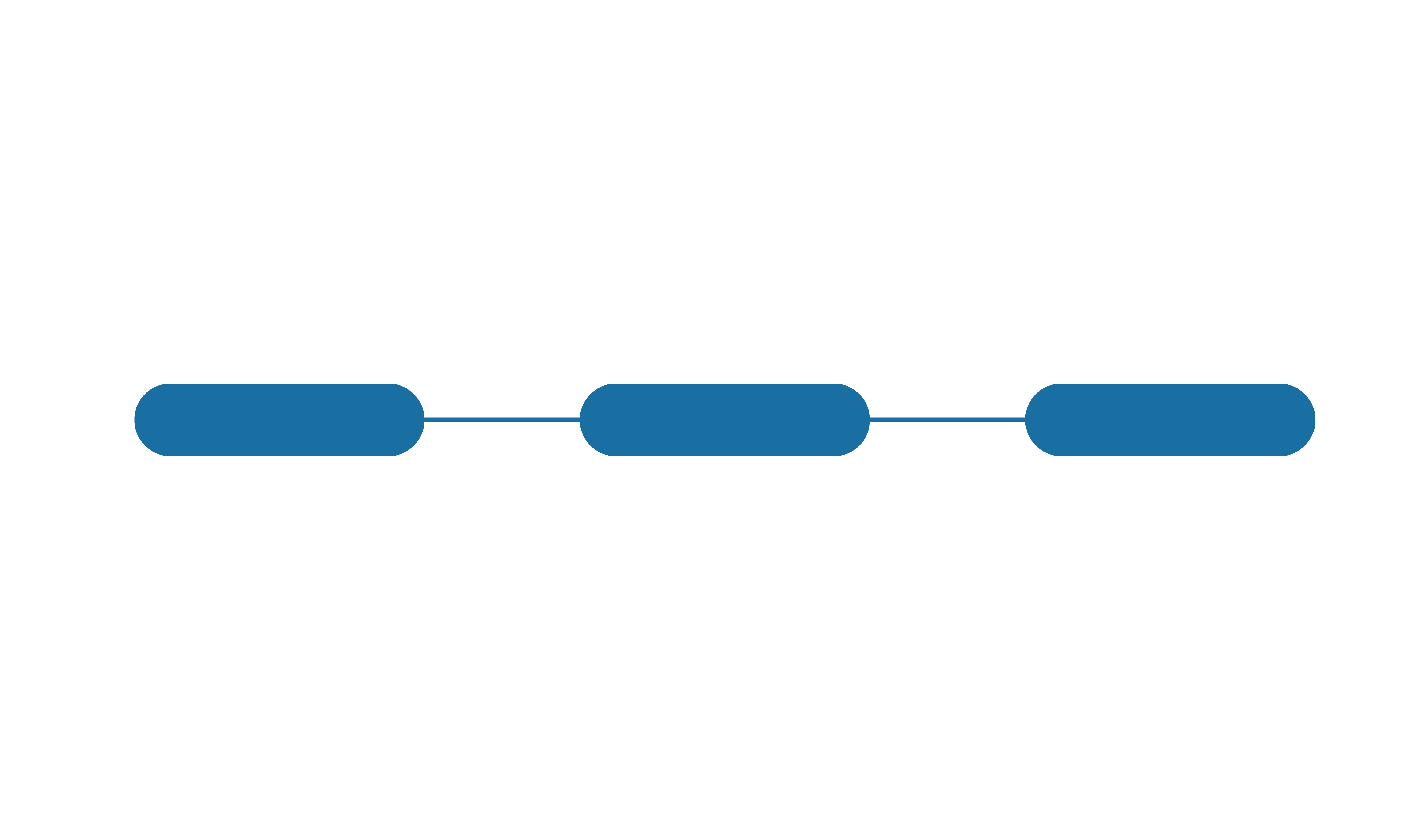 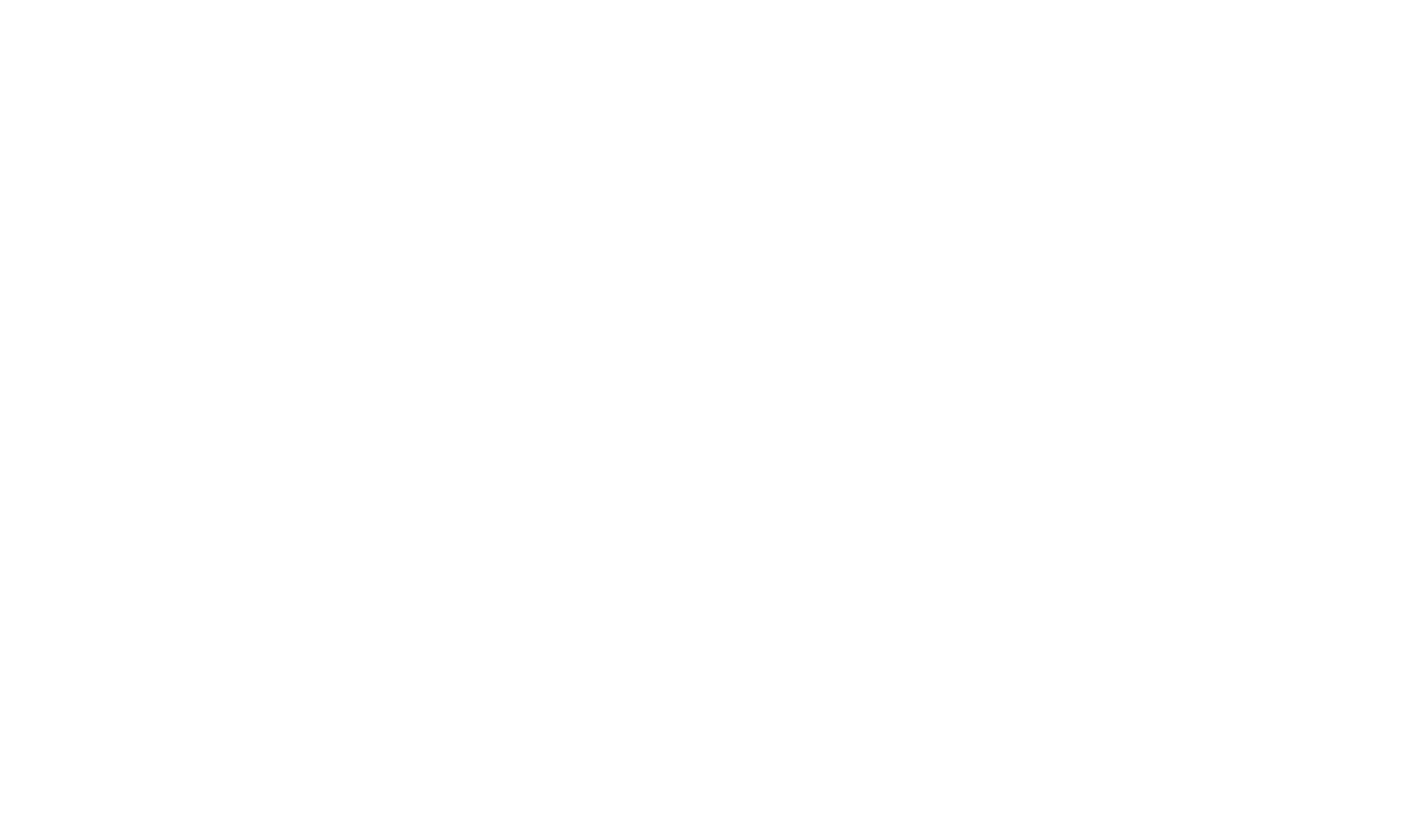 Sistema de 
Gestão 
Acadêmica
Ambiente
Virtual de 
Aprendizagem
(AVA)
Conteúdo
On-Line
Pedido
Web
MEC
ETL/ Integração
Database
Analytics/ Reporting
2.183.197.286
CRESCIMENTO DIÁRIO
UNIP ANALYTICS (UA)
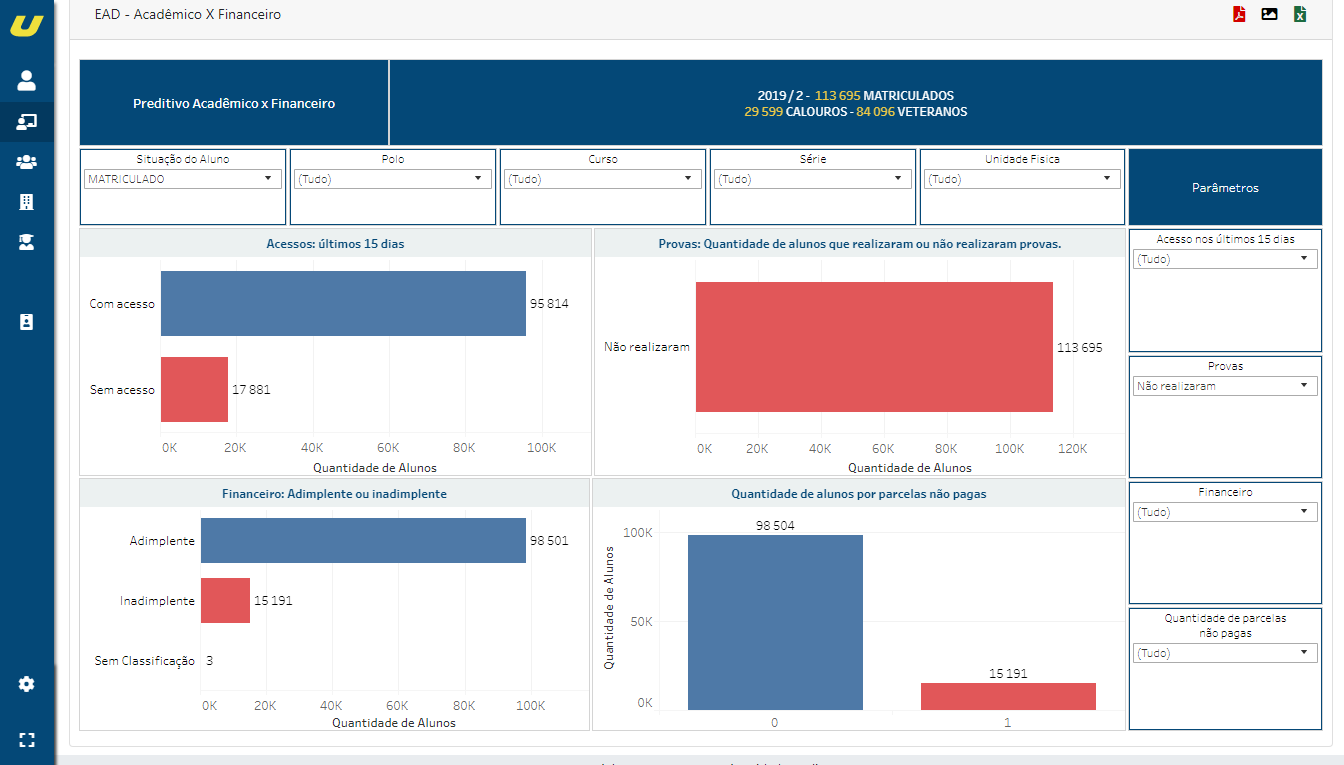 UNIP ANALYTICS (UA)
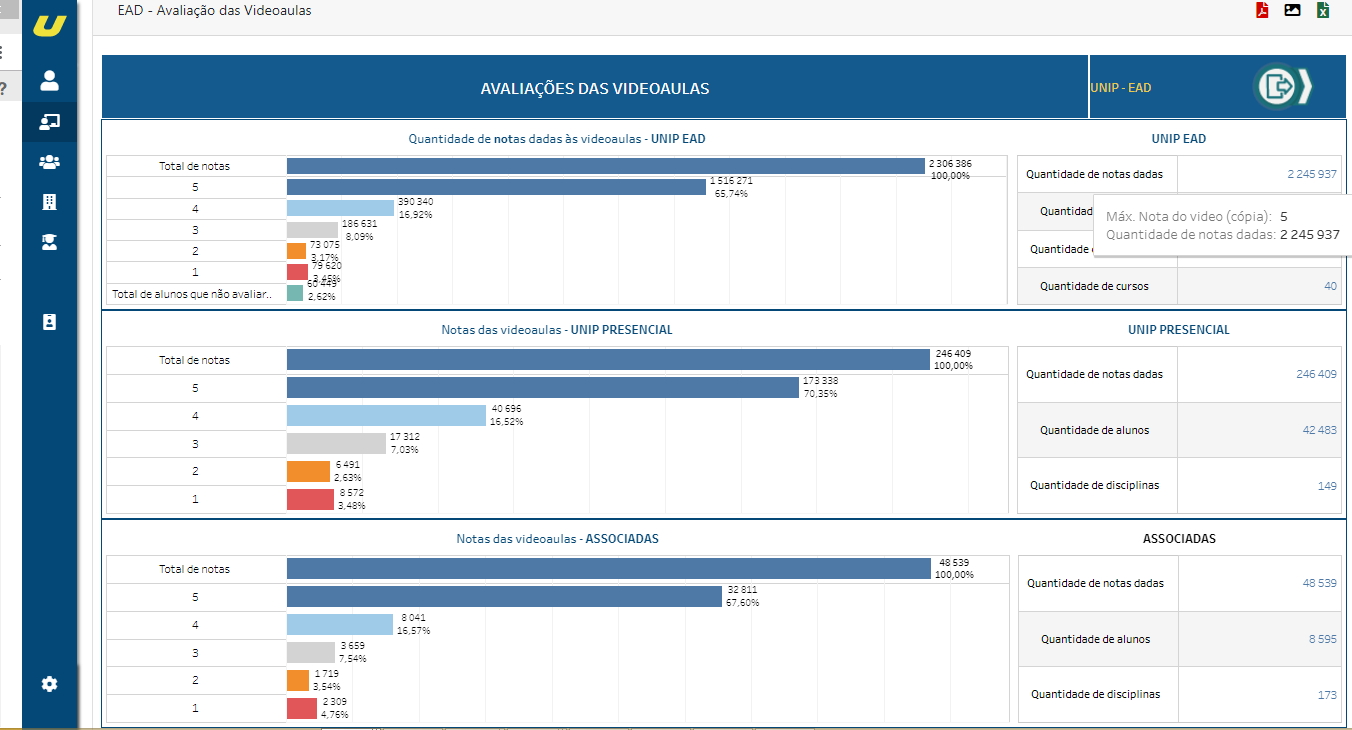 Obrigado!
Prof. Marcello Vannini (UNIP)
Diretor de Tecnologia UNIP-Objetivo